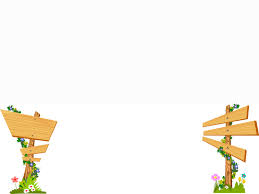 Good morning class !!! 
            English  7
Song Ve Secondary School
Sentence puzzling
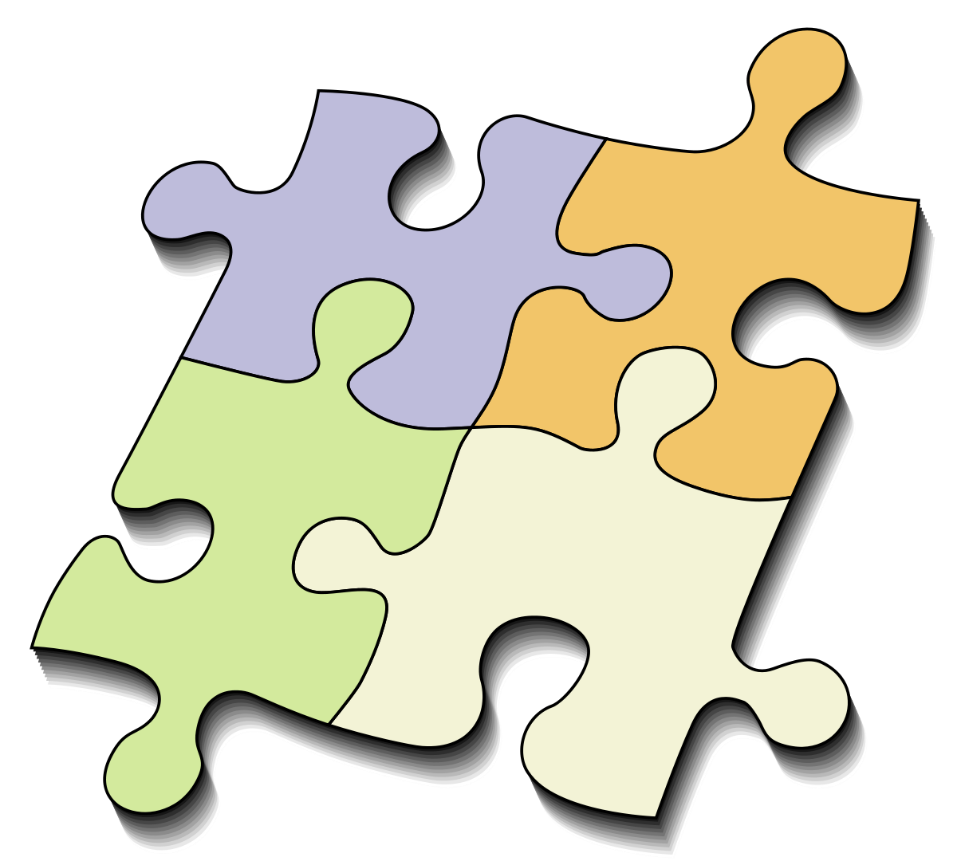 WARM-UP
1. He / although/ it is/  goes out/  raining.
 He goes out although it is raining.
2. She / is / good/ though /marks /gets /she /lazy.
 She gets good marks though she is lazy.
3. He /failed / he /studied hard /. However,/  the exam.
 He studied hard. However, he failed the exam.
4.The movie/ very interesting / . However, /is not/ /people/ like to watch still /it.
 The movie is not very interesting. However, people still like to watch it.
Sentence puzzling
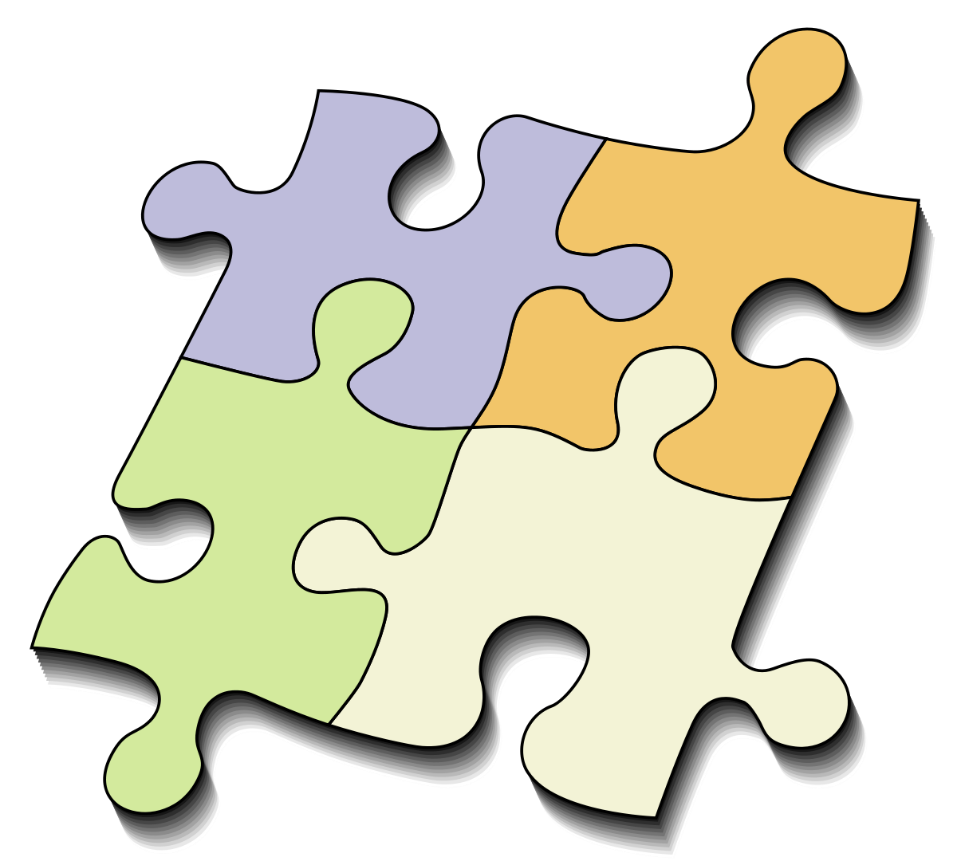 WARM-UP
1. He goes out although it is raining.
2. She gets good marks though she is lazy.
3. He studied hard. However, he failed the exam.
4. The movie is not very interesting. However, people still like to watch it.
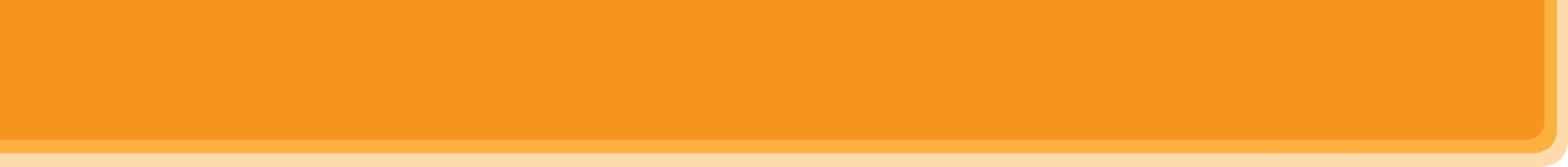 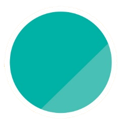 8
FILMS
Unit
however
although/ though
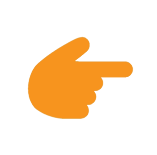 LESSON 3: A CLOSER LOOK 2
Grammar: Connectors of contrast
Unit
HOBBIES
* Grammar: Connectors of contrast
We use although/ though or however to connect 2 contrasting ideas.
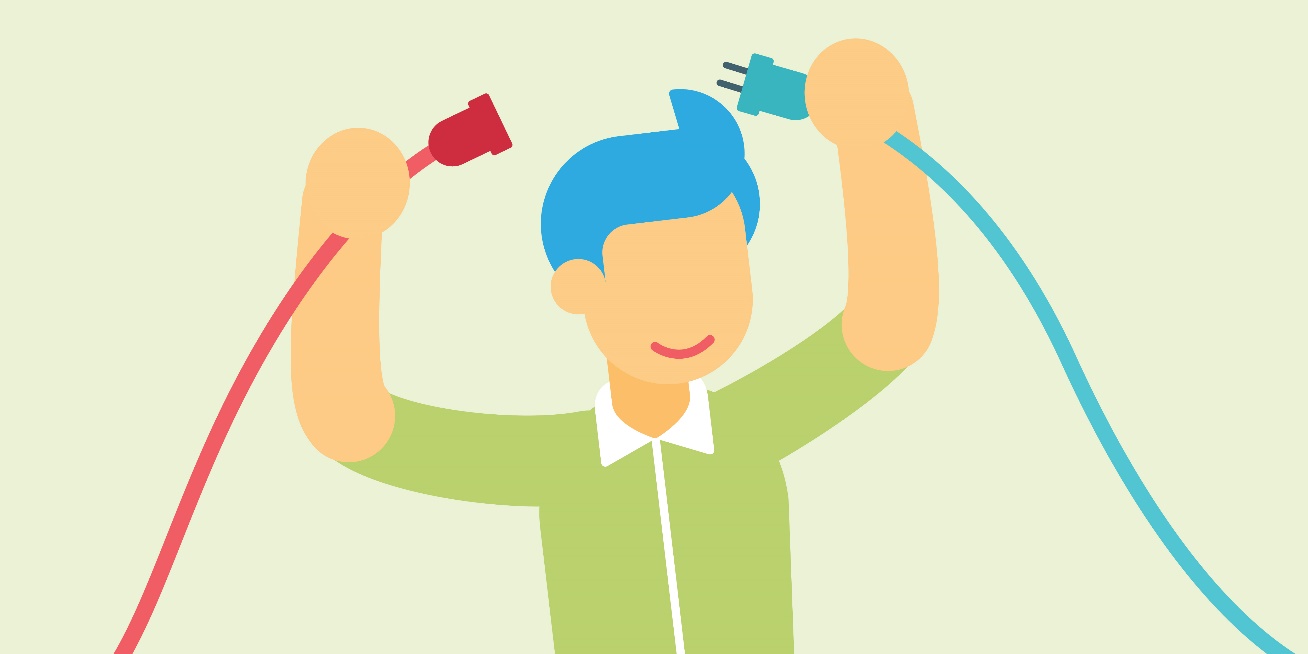 however  
connect 2 contrasting ideas 
      in 2 sentences
although/ though  
connect 2 
      contrasting ideas 
      in the same sentence
Although / Though John Peters is an amateur actor, he gave a great performance in his film.
John Peters is an amateur actor. However, he gave a great performance in his film.
* PRACTICE
1
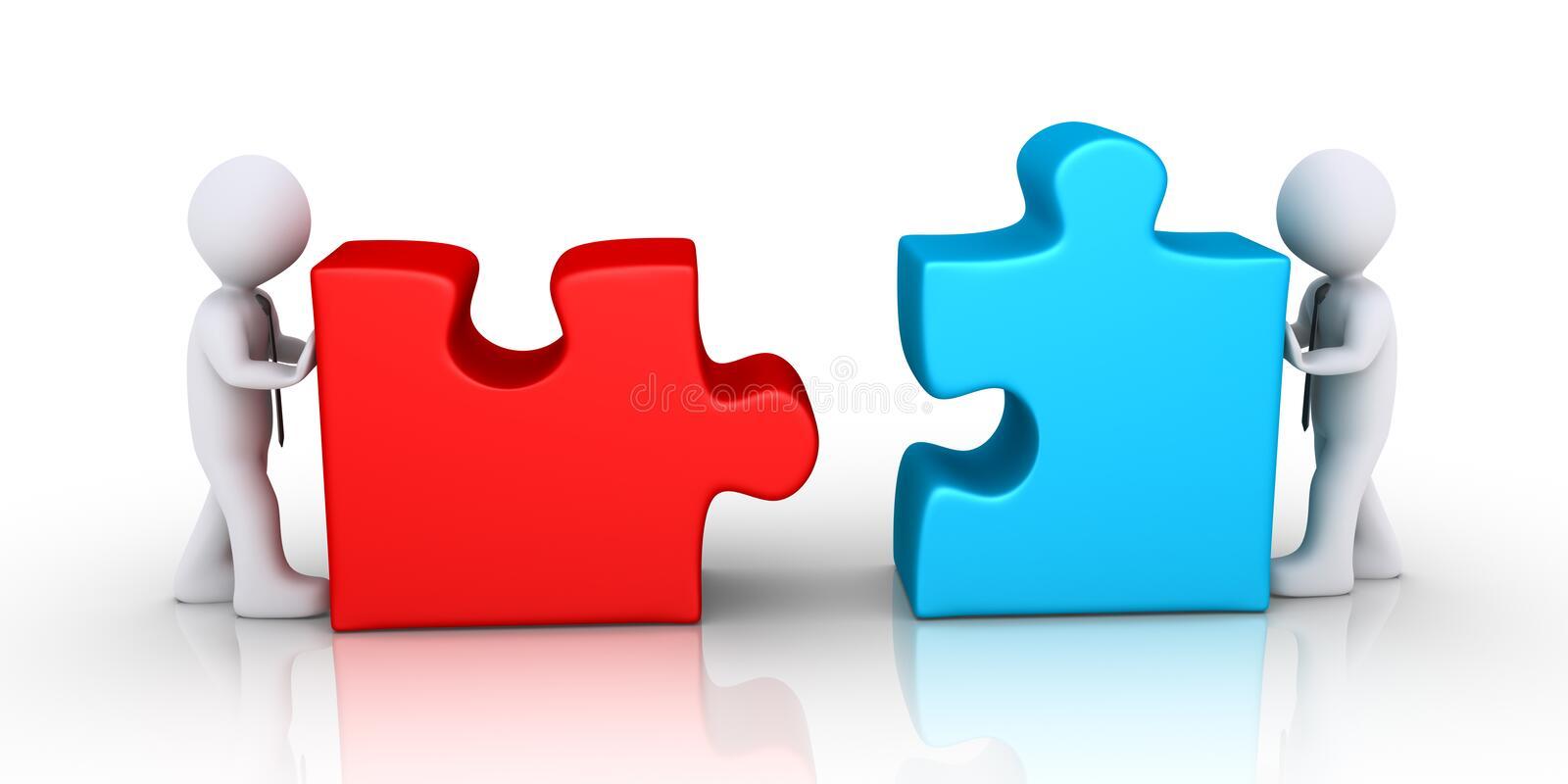 Combine the two sentences, using although/ though.
1. The questions were very difficult. He solved them easily.
2. He was a great actor. He never played a leading role in a film.3. They spent a lot of money on the film. The film wasn't a big success4. The film was a comedy. I didn't find it funny at all.
5. We played well. We couldn't win the match.
* PRACTICE
1
Combine the two sentences, using although/ though.
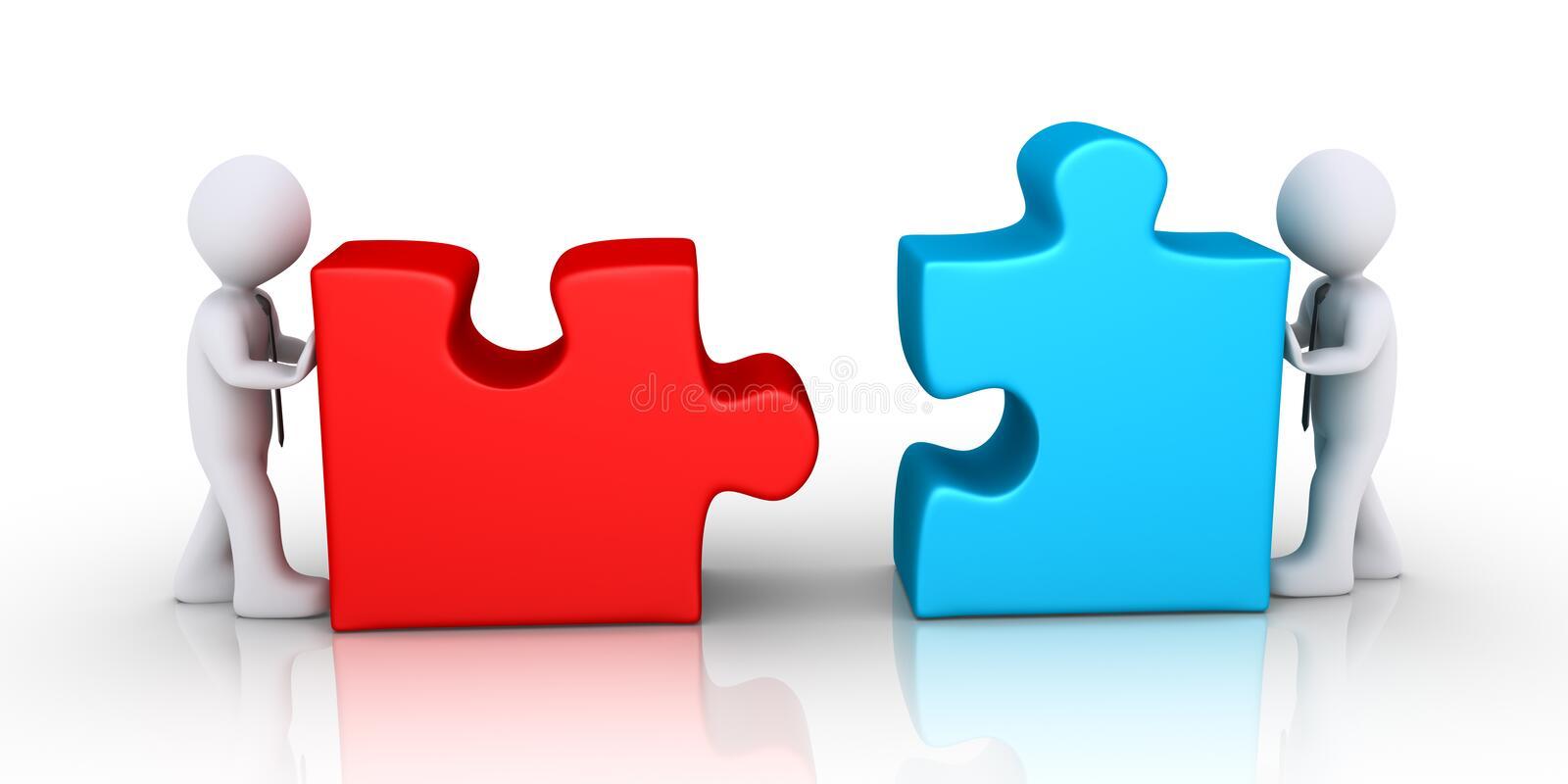 1. The questions were very difficult. He solved them easily.
 Although/ Though the questions were very difficult, he solved them easily.
or He solved the questions easily although/though they were very difficult.
2. He was a great actor. He never played a leading role in a film.
 Although/ Though he was a great actor, he never played a leading role in a film.
or He never played a leading role in a film although/though he was a great actor.
3. They spent a lot of money on the film. The film wasn't a big success
 Although/ Though they spent a lot of money on the film, it wasn’t a big success.
or The film wasn’t a big success although/though they spent a lot of money on it.
* PRACTICE
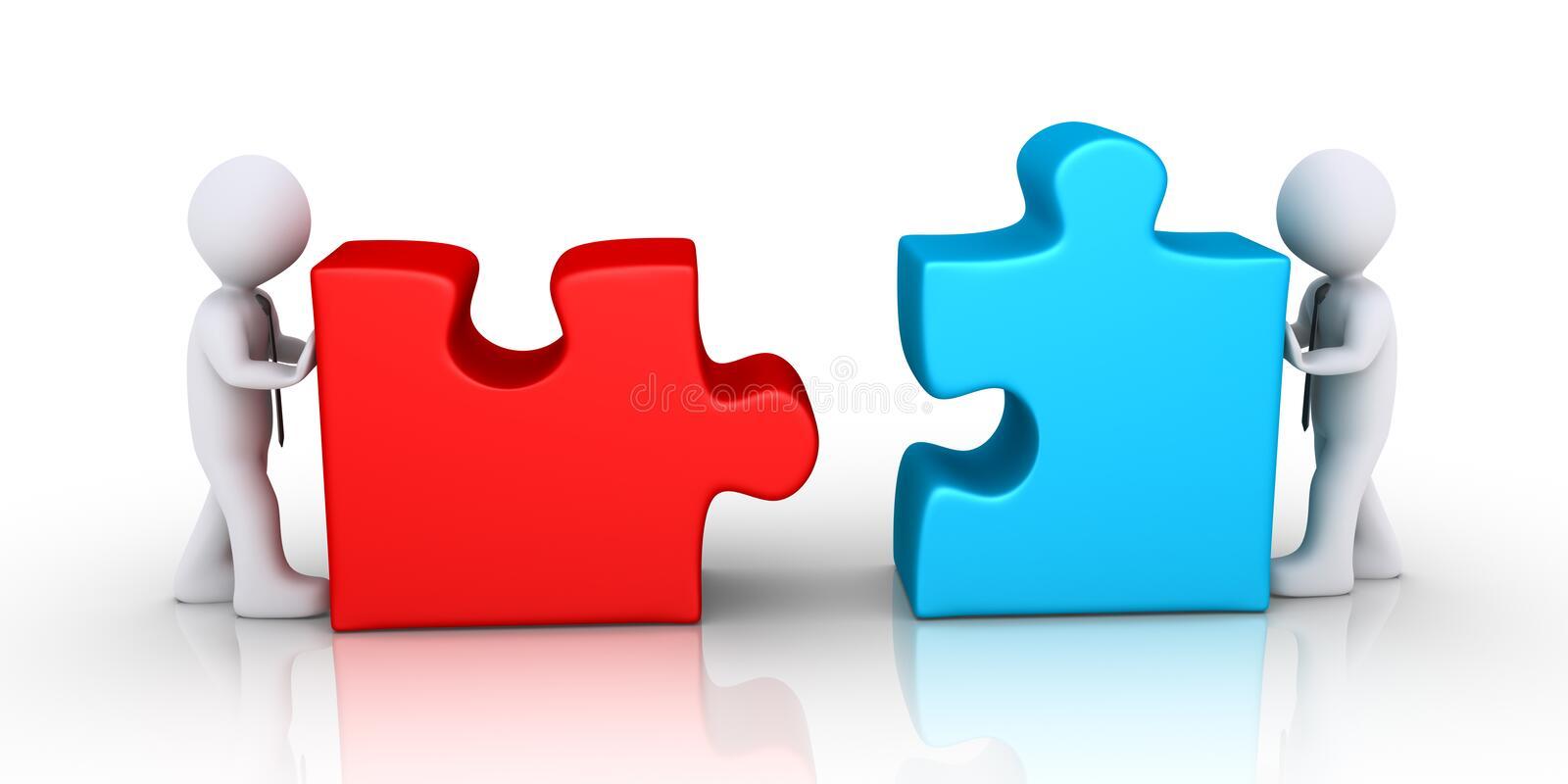 1
Combine the two sentences, using although/ though.
4. The film was a comedy. I didn't find it funny at all.
 Although/ Though the film was a comedy, I didn’t find it funny at all.
or I didn’t find the film funny at all although/though it was a comedy.
5. We played well. We couldn't win the match.
 Although/ Though we played well, we couldn’t win the match.
or We couldn’t win the match although/though we played well.
2
Complete the sentences, using although/ though or however.
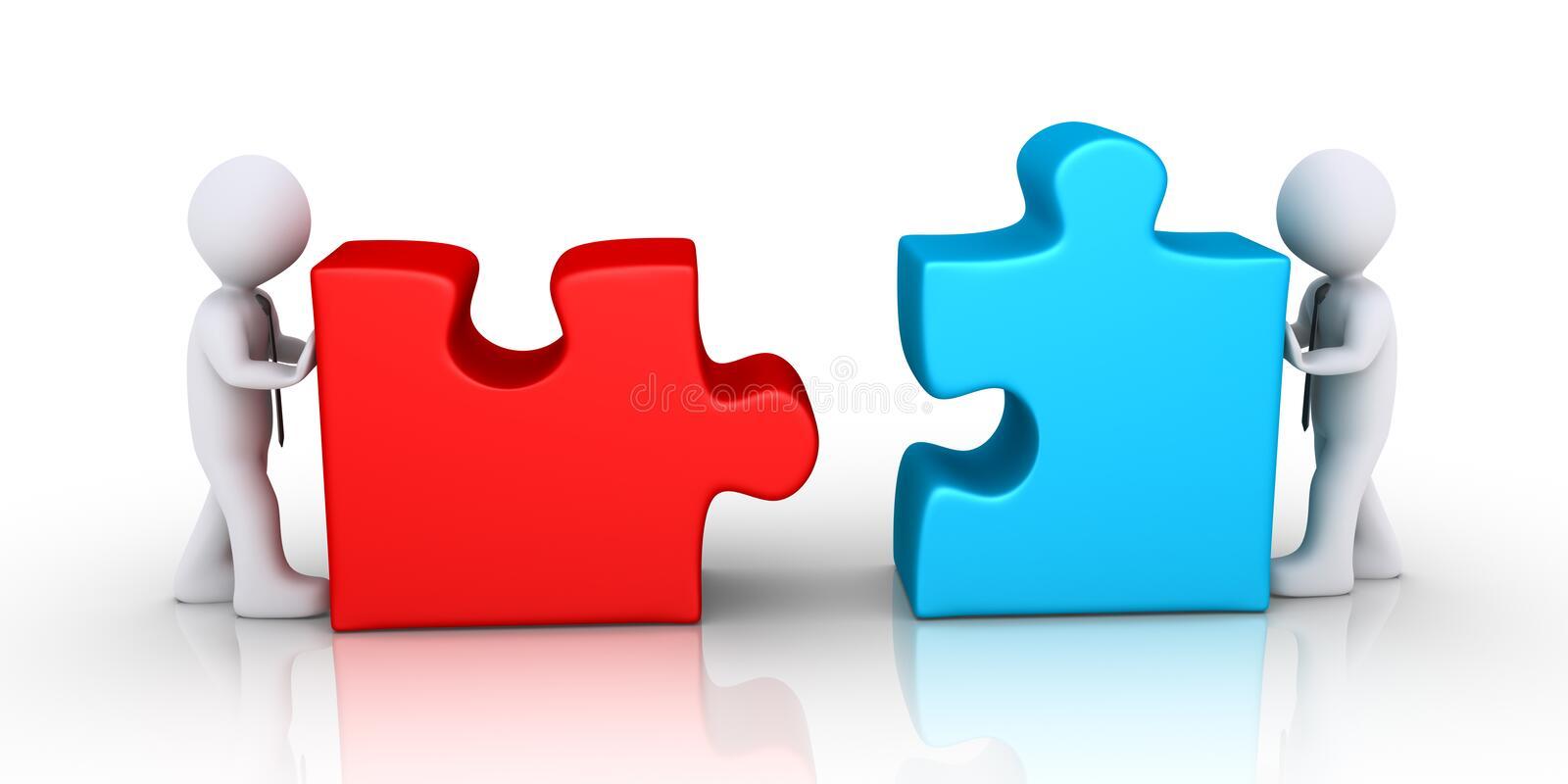 2
Complete the sentences, using although/ though or however.
1. _________________ the acting in the film was good, I didn’t like its story.2. I felt really tired. _____________, I went to see the film.3. I really enjoyed the new film ________________ most of my friends didn’t like it.4. He studied hard for the exam. ______________, he failed it.5. Mai speaks English very well _______________ her native language is Vietnamese.
Although/ Though
However
although/ though
However
although/ though
[Speaker Notes: Wordwall game: https://wordwall.net/resource/27225435]
3
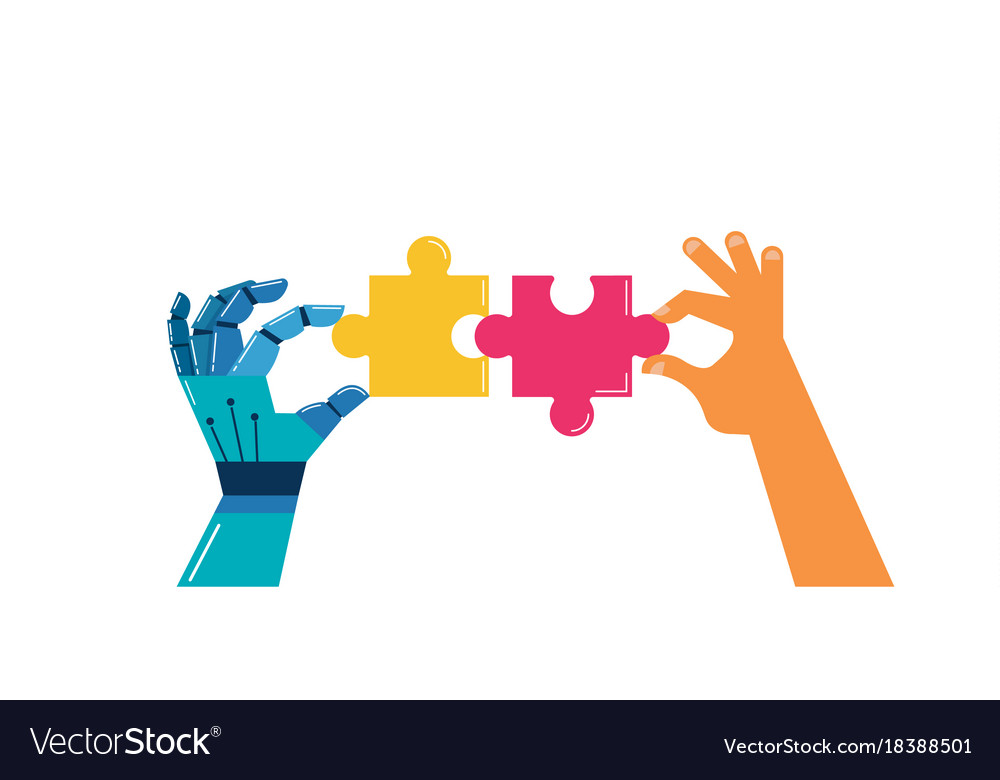 Use your own ideas to complete the following sentences.
1. I don’t really like the film though ______.2. He felt very well. However, ______.3. The film was a great success. However, ______.4. Although it rained all day, ______.5. The music in the film was terrible. However, ______.
3
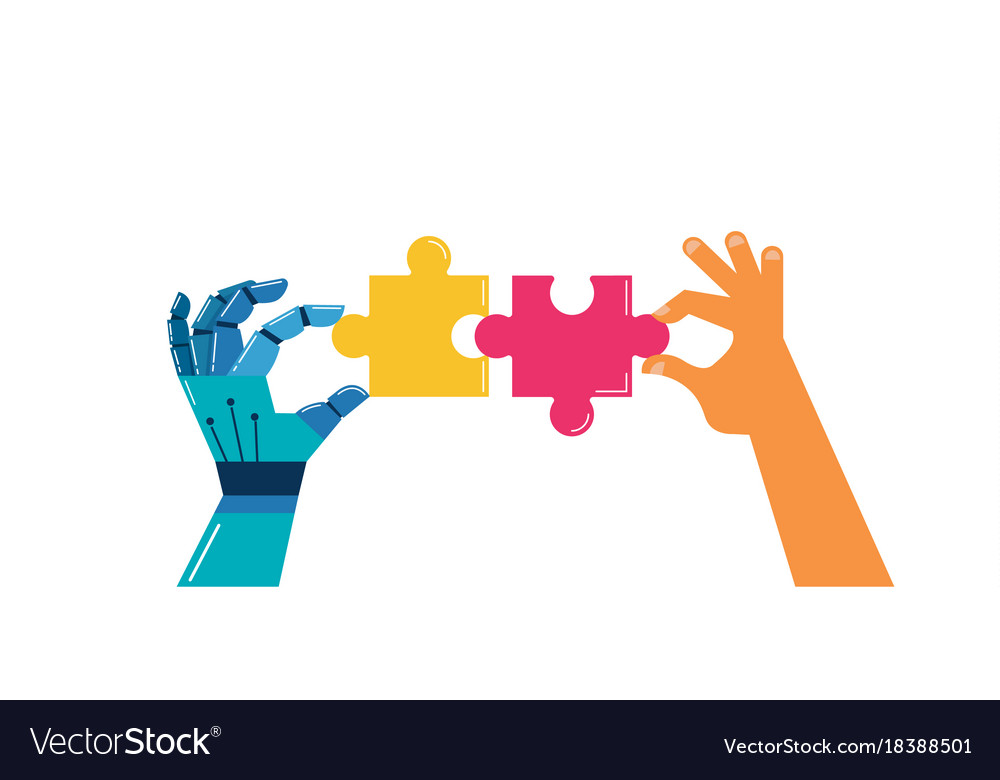 Use your own ideas to complete the following sentences.
1. I don’t really like the film though ______.2. He felt very well. However, ______.3. The film was a great success. However, ______.4. Although it rained all day, ______.5. The music in the film was terrible. However, ______.
my sister likes it.
he didn’t go to work.
it wasn’t given any prizes.
my clothes were dry.
the visual effect was wonderful.
4
Choose the correct answer (A, B, or C) to complete each sentence.
1.Mary overslept this morning ______ she went to bed early last night.	A. although 			B. because 			C. so 2. ______ the sun is shining, it isn’t very warm.	A. Because 			B. However 			C. Though 3. I don’t like running, ______ I like swimming.	A. but 				B. so 				C. however 4. ______ the film was exciting, Jim fell asleep in the cinema.	A. However 			B. Because 			C. Although 5. The story of the film is silly. ______, many people still enjoyed it.	A. However 			B. Though 			C. But 
 6. ______ it is a comedy, I don't find it funny.
	A. although 			B. because 			C. so
GAME
[Speaker Notes: Wordwall game https://wordwall.net/resource/27224858]
THE BIG WHEEL GAME
QUESTIONS
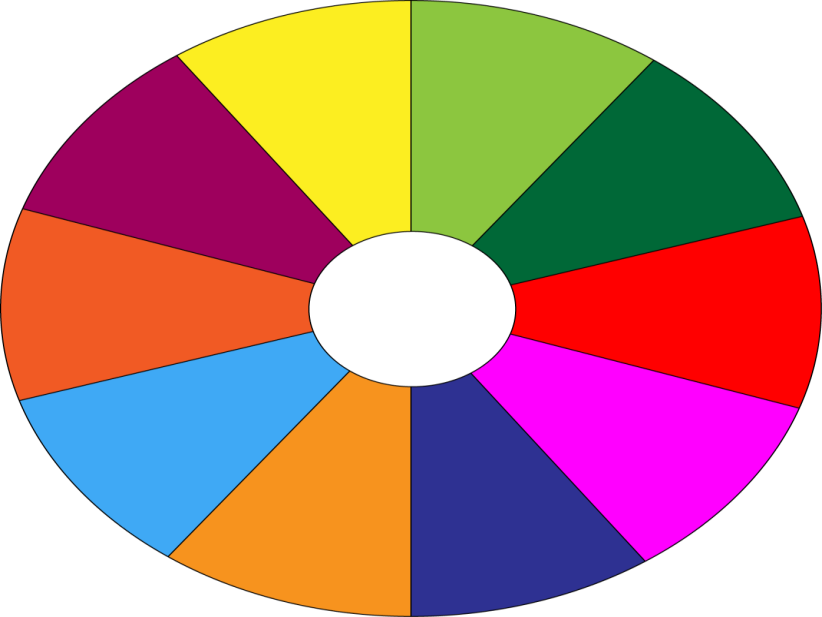 10
40
30
50
2
1
SPIN
10
4
3
20
-15
-20
6
5
60
05
4
Choose the correct answer (A, B, or C) to complete each sentence.
1. Mary overslept this morning ______ she went to bed early last night.	A. although 			B. because 			C. so
[Speaker Notes: Wordwall game https://wordwall.net/resource/27224858]
4
Choose the correct answer (A, B, or C) to complete each sentence.
2. ______ the sun is shining, it isn’t very warm.	A. Because 			B. However 			C. Though
[Speaker Notes: Wordwall game https://wordwall.net/resource/27224858]
4
Choose the correct answer (A, B, or C) to complete each sentence.
3. I don’t like running, ______ I like swimming.	A. but 			B. so 			C. however
[Speaker Notes: Wordwall game https://wordwall.net/resource/27224858]
4
Choose the correct answer (A, B, or C) to complete each sentence.
4. ______ the film was exciting, Jim fell asleep in the cinema.	A. However 			B. Because 			C. Although
[Speaker Notes: Wordwall game https://wordwall.net/resource/27224858]
4
Choose the correct answer (A, B, or C) to complete each sentence.
5. The story of the film is silly. ______, many people still enjoyed it.	A. However 			B. Though 			C. But
[Speaker Notes: Wordwall game https://wordwall.net/resource/27224858]
4
Choose the correct answer (A, B, or C) to complete each sentence.
6. ______ it is a comedy, I don't find it funny.
	A. although 			B. because 			C. so
[Speaker Notes: Wordwall game https://wordwall.net/resource/27224858]
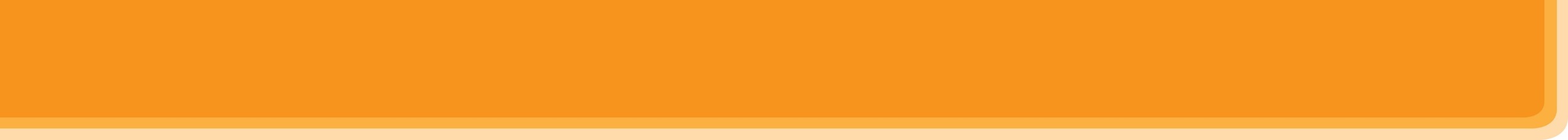 PRODUCTION
5
Game – Chain story with although/ though
A: Although/ Though it rained yesterday, we went shopping.B: Although/ Though we went shopping, we didn’t buy anything. 
C: ________________
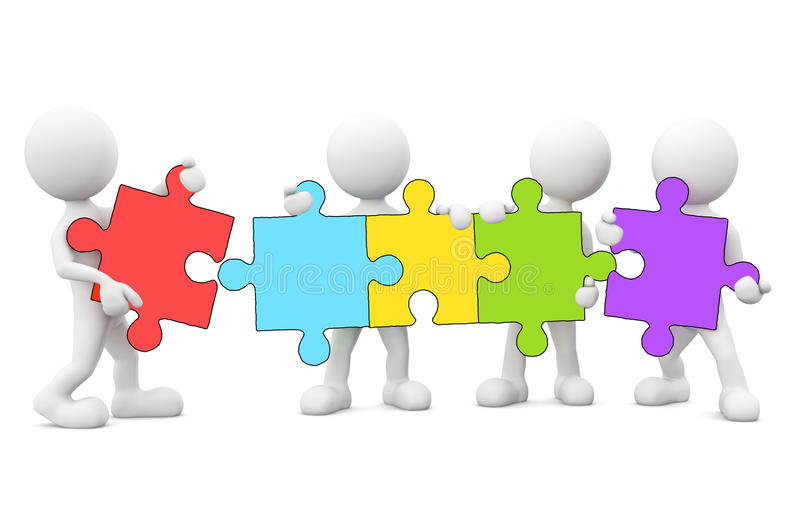 * CONSOLIDATION
1
however
Grammar: Connectors of contrast
Wrap-up
although/ though
HOMEWORK
Do more exercises in workbook.
 Prepare: Unit 4: Communication
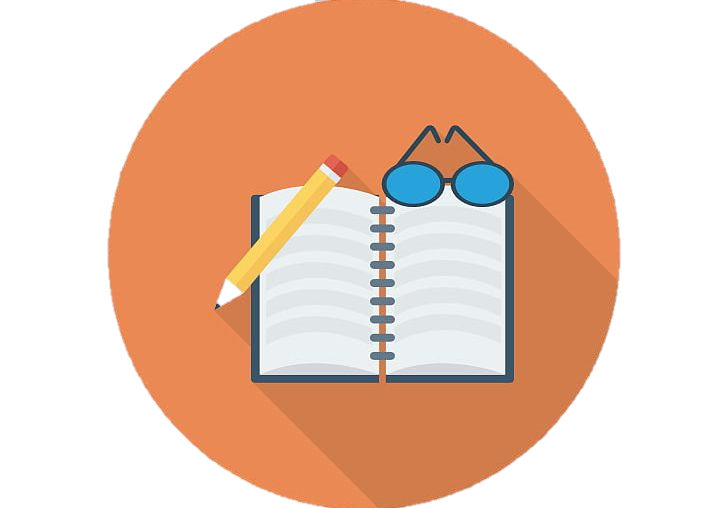 Goodbye.
See you again.